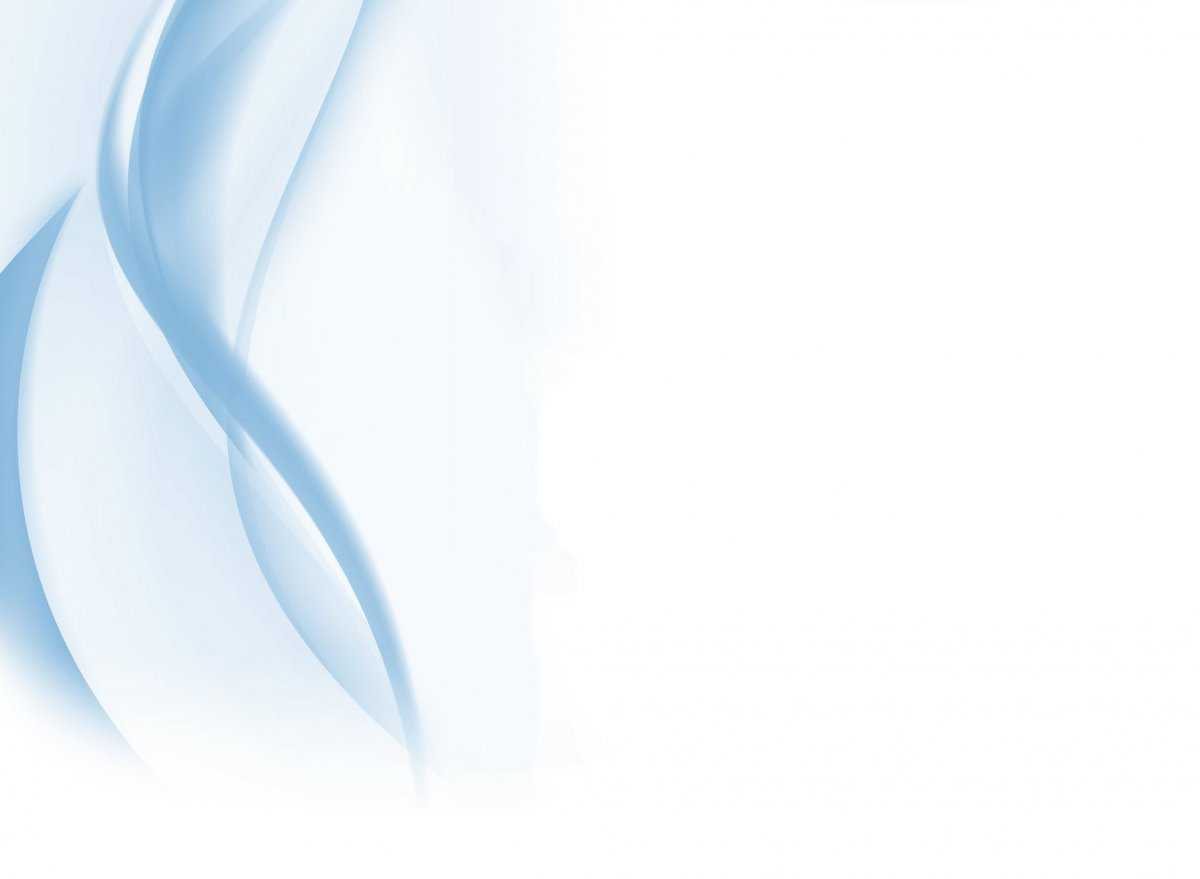 ФГБОУ ВО Тверской ГМУ Минздрава России
«Профилактика стресса у выпускников»
Стресс – состояние организма, характеризующееся эмоциональным и физическим напряжением, вызванным воздействием различных неблагоприятных факторов.
Как облегчить эмоциональный дискомфорт?
Общайтесь и гуляйте с друзьями 
Соблюдайте гигиену сна (спите не менее 8 часов, ложитесь спать и вставайте в одно и то же время, ограничьте игры в компьютер вечером /на ночь)
Будьте физически активны (например, делайте интервальные тренировки с частотой 3-7 дней в неделю)
Не курите и не употребляйте алкоголь, чтобы облегчить эмоциональный дискомфорт
Правильно планируйте день (готовьтесь к экзамену или контрольной работе заранее, составьте план подготовки на каждый день)
И помните, что экзамен-это лишь одно из жизненных испытаний, которое вам предстоит пройти
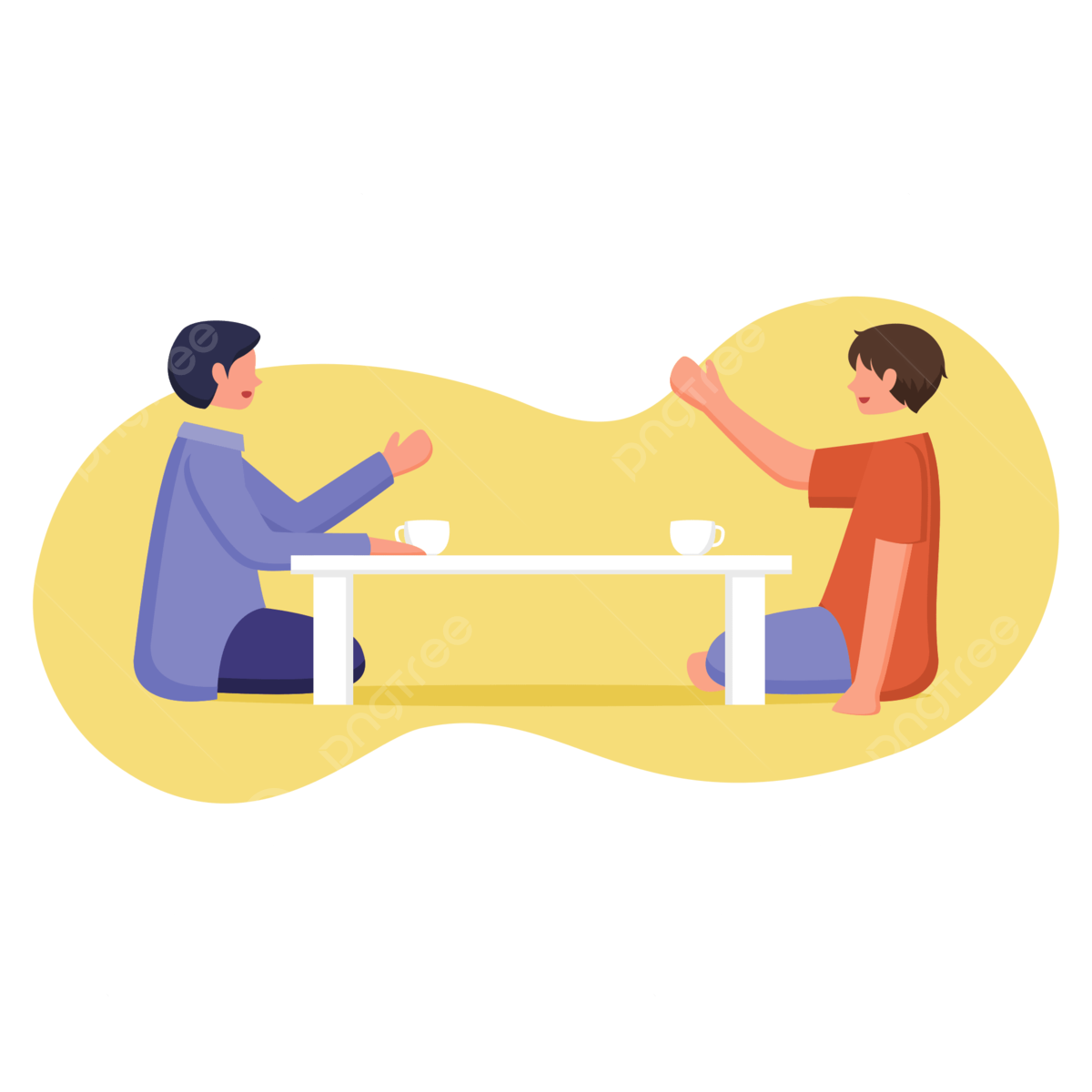 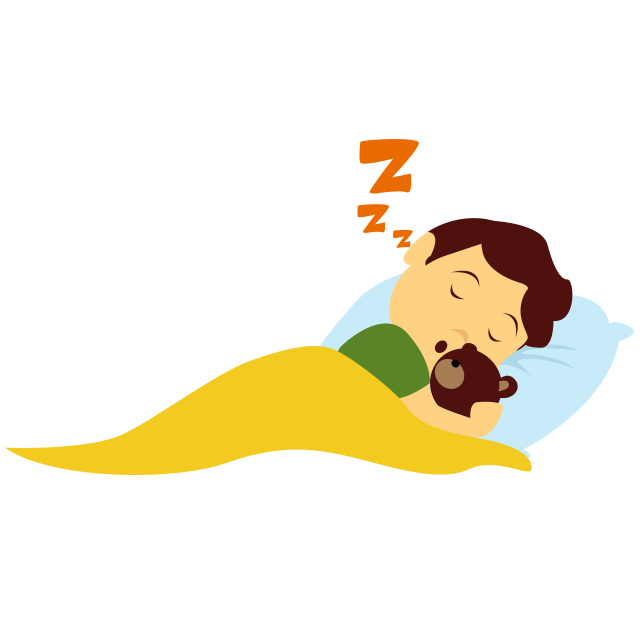 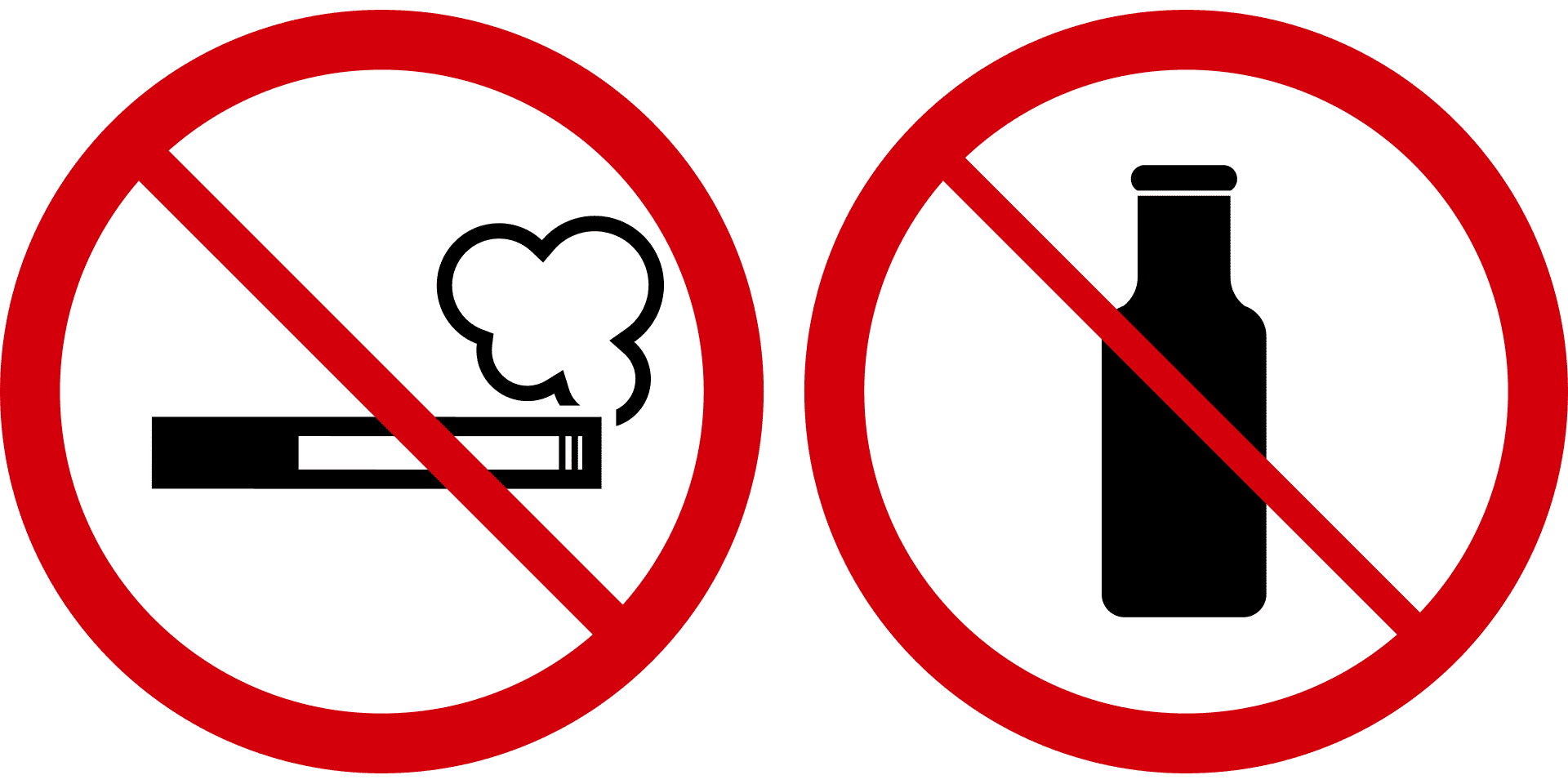 Выполнила студентка 104 группы педиатрического факультета
Корягина Дарья Сергеевна